Измерение углов. Транспортир.
Какой угол изображен на рисунке?
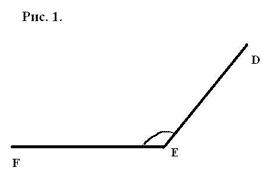 Тупой угол
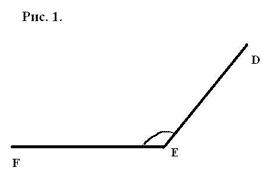 Сколько углов изображено на рисунке, 
  назовите их?
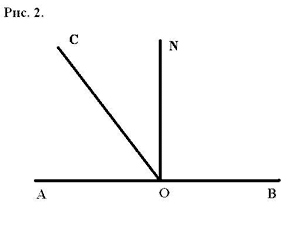 6 углов
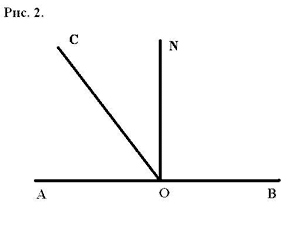 Транспортир – это прибор, который позволяет легко и быстро измерить любой угол. Измеряют углы в градусах.
Когда же появился транспортир? Оказывается, эта угловая мера возникла много тысяч лет тому назад. 
Предполагают, что это было связано с созданием первого календаря. Древние математики нарисовали круг и разделили его на столько частей, сколько дней в году. Но они думали, что в году не 365 или 366 дней, а 360.
Историческая справка
Поэтому круг, обозначающий год, они разделили на 360 равных частей.
 Такое изображение было очень полезным, на нем можно было отмечать каждый прошедший день, 
и видеть, сколько дней осталось до конца года. Каждой части дали название– градус. 
Градусная мера сохранилась и до наших дней.
Алгоритм построения угла.
1).Начертить луч.2).Совместить центр транспортира с началом луча так, чтобы луч проходил через начало отсчета на шкале транспортира.3).Учитывая вид угла, найти на нужном ряду необходимое значение угла и поставить на бумаге точку.4).Соединить начало луча с отмеченной точкой.5).Проверить вид угла, который нужно построить. Искомый угол построен.
По какому рисунку можно определить 
величину угла с помощью транспортира, 
а по какому – нет? Почему?
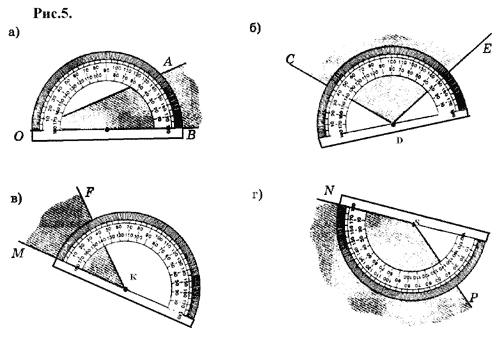 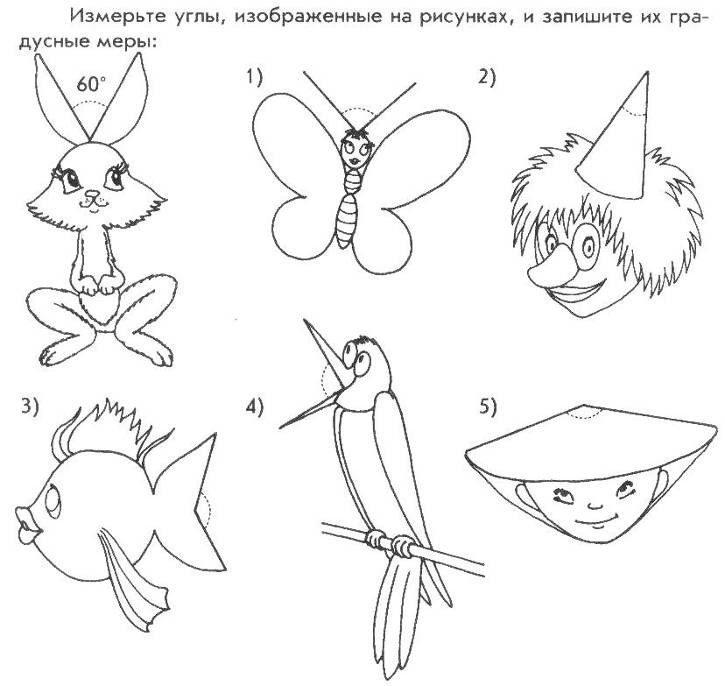